Сегодня многообразие сортов этого мучного изделия впечатляет. В каждой стране традиционным считается тот или иной сорт: для России, Украины и Белоруссии – каравай; для США – бейгл; для Германии – брецель; для Франции – бриошь или багет; в Италии – чиабатта; в Израиле – маца и т.д.
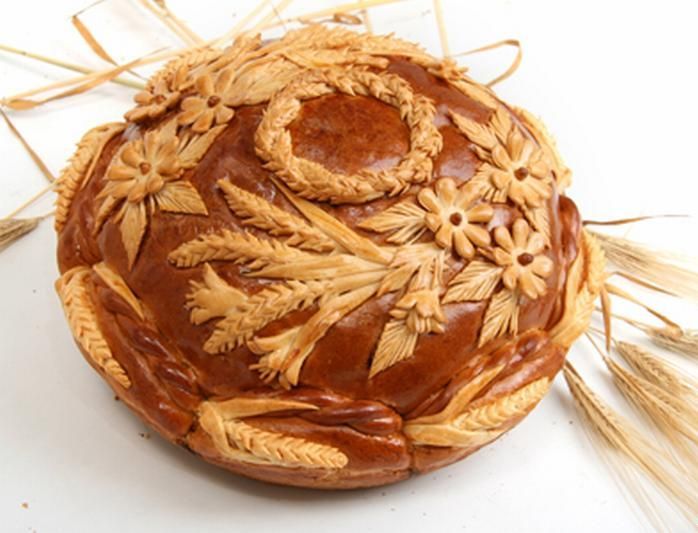 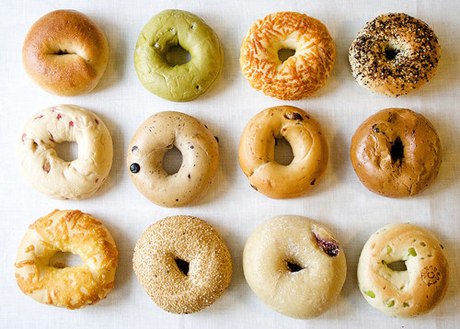 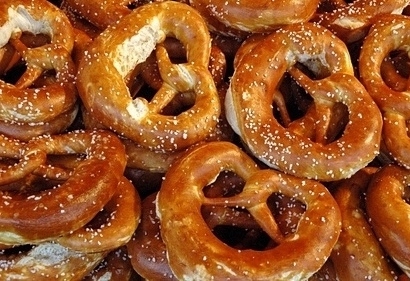 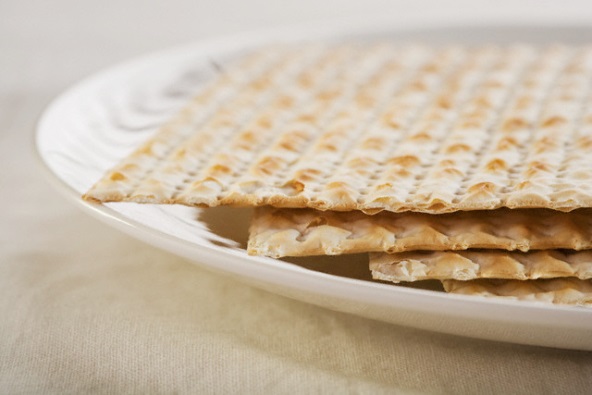 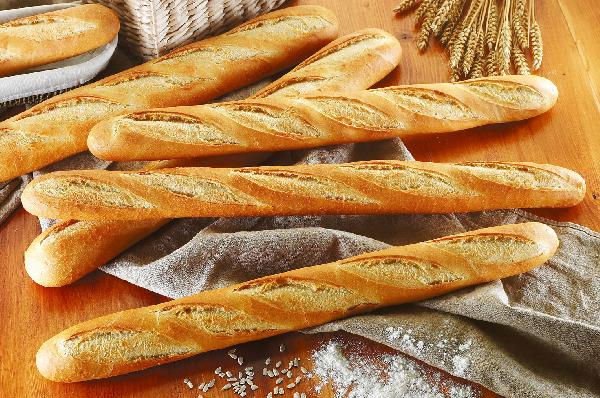 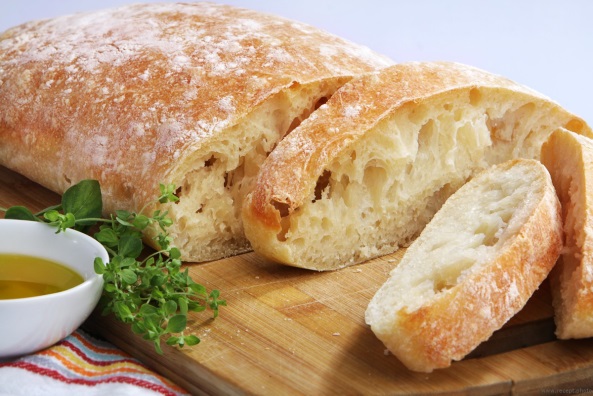 Хлеб, особенно свежий, содержит огромный перечень витаминов.
Витамины группы B : B9, B6, B2, B5  (играют большую роль в клеточном метаболизме)

Холина(B4) (является важным веществом для нервной системы и улучшает память)

Бета-каротина (является мощным антиоксидантом)

Витаминов PP, E, H, A
Обширен список содержащихся минеральных веществ в хлебе:
Кобальт
Хром
Молибден
Марганец
Йод
Железо
Цинк
Сера
Хлор
Калий
Фосфор
Магний
Натрий
Кальций
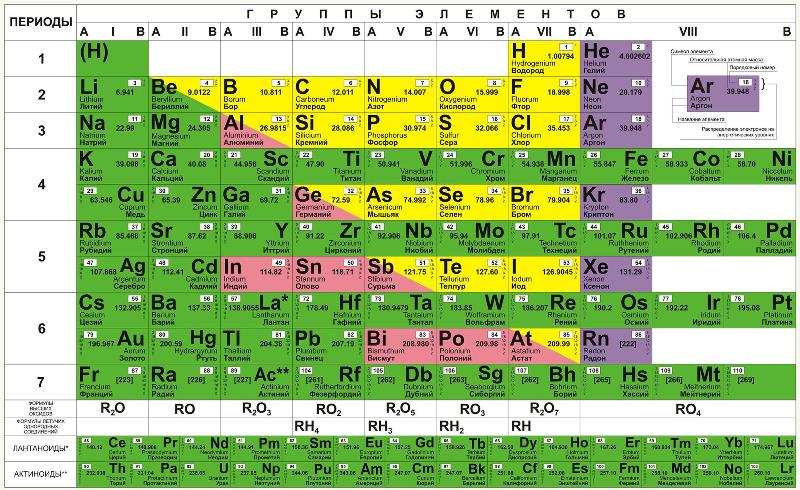 Калорийность хлеба разнится и напрямую зависит от состава.
Так, калорийность хлеба ржаного равняется 181 Ккал в 100 г. 


Соотношение белков, углеводов и жиров при этом: 6,6 г, 34,2 г и 1,2 г соответственно.
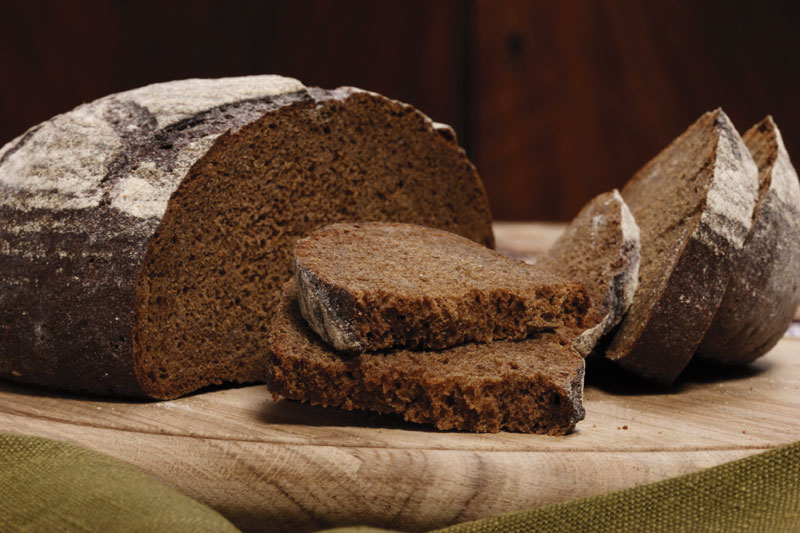 Наивысшая калорийность у легкого пшеничного хлеба –
около 381 Ккал на 100 г. Пищевая ценность такого сорта: 9,2 г белков, 5,2 г жиров, 78,3 г углеводов.
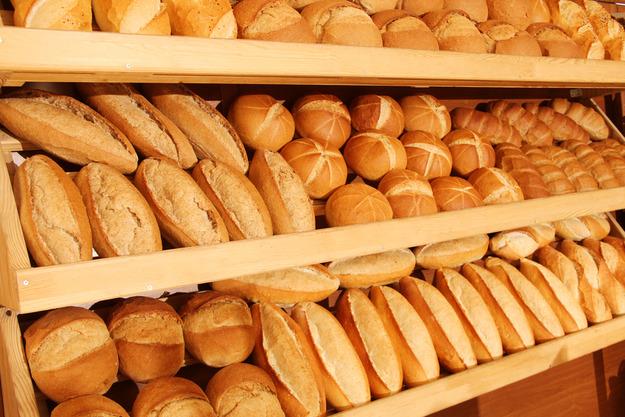 Лучше всего употреблять хлебобулочные изделия, изготовленные из муки грубого помола. 

 Цельнозерновой хлеб – это первый источник волокон, которые участвуют в профилактике сердечно-сосудистых заболеваний и рака толстой кишки. Цельные зерна сохраняют больше витамина В и белка, а это означает, что такой хлеб содержит все питательные вещества для молодой кожи.
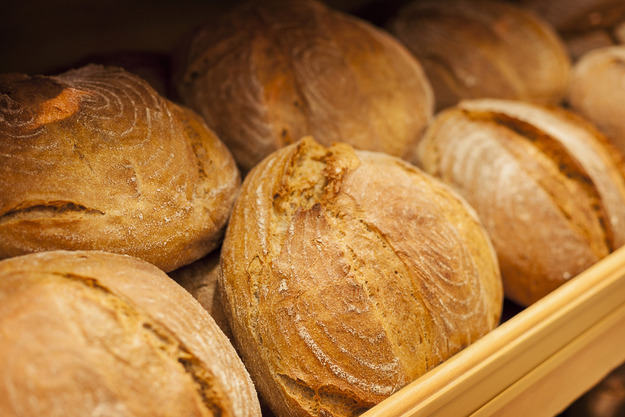 Ржаной хлеб
- содержит больше клетчатки, способствующей перистальтике кишечника и являющейся пищей для полезной микрофлоры.

- его биологическая ценности ржаного хлеба намного выше

- содержит более полный набор незаменимых аминокислот (в том числе, значительно больше исключительно важного лизина).

- способствует более быстрому выводу канцерогенов и других вредных продуктов обмена веществ из организма.
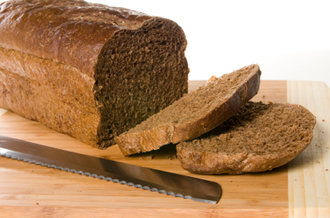